Lección 05
02 de noviembre 2024
El testimonio de los samaritanos
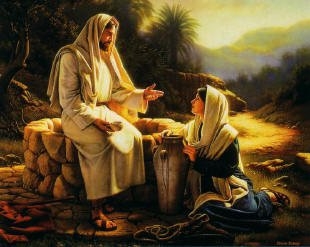 TEXTO CLAVE: Juan 4:42
Escuela Sabática – 4° Trimestre de 2024
I. OBJETIVO: ¿Qué enseñar?
Aprendamos a ser, un discípulo que testifica su experiencia con Cristo Jesús.
APRENDIZAJE  POR  NIVELES:
SABER: Entender que es necesario tener la experiencia con Cristo para testificar.
SENTIR: El deseo de testificar de Cristo Jesús.
HACER: La decisión de dar testimonio del Señor Jesucristo.
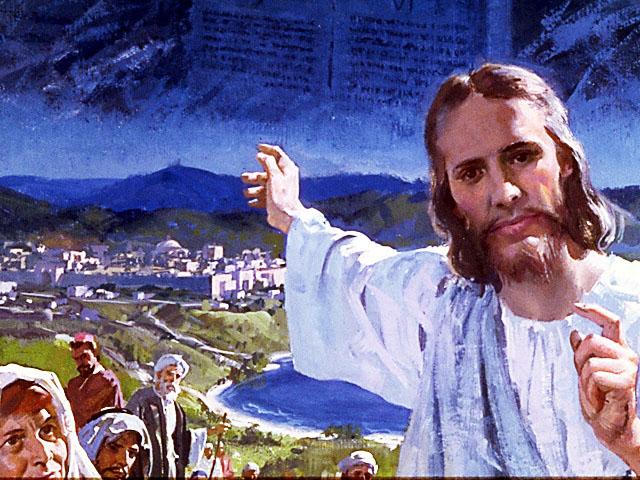 EL MÉTODO, O ESTRATEGIA M.: ¿Cómo enseñar? 
¿Qué camino seguir con el alumno?
1° MOTIVA: ¿Qué debo SER?
 Motivar el logro de una capacidad, un aprendizaje; a SER semejante a Cristo Jesús en su carácter. 

2° EXPLORA: ¿Qué debo SABER?
Buscar información, con preguntas, procesarlo, comprender, sintetizar y generalizar.

3° APLICA: ¿Qué debo SENTIR?
Sentir el deseo de aplicar los conocimientos descubiertos en la vida.

4° CREA: ¿Qué debo HACER?.
Tomar la decisión  de crear oportunidades para vivir lo aprendido y compartirlas.
LA ESTRATEGIA METODOLÓGICA. 
¿Qué recomendación nos da Dios?
“La escuela sabática, cuando es bien dirigida, es uno de los grandes instrumentos de Dios para traer almas al conocimiento de la verdad. No es el mejor plan que solo los maestros hablen. Ellos deberían inducir a los miembros de la clase a decir los que saben. Y entonces el maestro, con pocas palabras y breves observaciones o ilustraciones debería imprimir la lección en sus mentes.” (Consejos sobre la Obra de la Escuela Sabática, 128)

“Cada ser humano, creado a imagen de Dios, está dotado de un facultad semejante a la del Creador: la individualidad, la facultad de pensar y hacer… que sean pensadores y no meros reflectores de los pensamientos de otros… dirigirlos a las fuentes de la verdad, a los campos abiertos a la investigación en la naturaleza y en la revelación.” (Educación 17)
II. MOTIVAR: ¿Cómo motivar y cómo enseñar?
Con preguntas motivadoras, presentando necesidades y casos de la vida:
¿El encuentro de Cristo Jesús con la samaritana cambió su vida?

¿Para testificar del Redentor, debemos tener experiencia con él?

 ¿Cuales fueron los testimonios de los samaritanos?
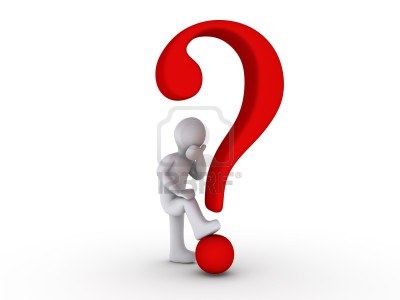 [Speaker Notes: Que]
III. EXPLORA: 1.¿El encuentro de Cristo Jesús con la samaritana cambió su vida? Juan 4:1- 30
Sí, la samaritana, mujer de mala reputación, al ser hallado por Cristo Jesús y al convencerse de que conversaba con el Mesías prometido, cambió su vida, a misionera. También cambió a Nicodemo, a Saulo, a Simón, y a otros.
Jesús, le dijo a la samaritana: “Cinco maridos tuviste, y el que tienes ahora no es tu esposo… la mujer le respondió: Señor, veo que eres profeta… Sé que el Mesías, ha de venir… Jesús declaró: Yo soy el que habla contigo.” (Juan 4:18- 26)
“Antes de que esa alma pudiese recibir el don que él anhela concederle, debía ser inducida a reconocer su pecado y su Salvador.” (DTG, 157)
2. ¿Para testificar del Redentor, debemos tener experiencia con él? Juan 4:3- 29
Sí, la samaritana, fue encontrado cerca de la ciudad de Sicar, de Samaria; allí estaba el poso de Jacob; Jesús cansado del camino, se sentó junto al pozo, era la hora sexta (el medio día) (Jn. 4:4- 6)
La Escritura dice: “Vino una mujer samaritana a sacar agua, y Jesús le dijo: ‘Dame de beber.’ Entonces la mujer le dijo: ¿Cómo tú siendo judío, me pides a mí de beber, que soy samaritana? Porque los judíos no se tratan bien.” (Jn. 4:7-9)
Después del encuentro con Jesús; la mujer dejó su cántaro, fue a la ciudad, y dijo a los hombres: “Venid a ver a un hombre que me dijo todo cuanto hice, ¿No será el Cristo?” (Jn. 4:29, 29)
[Speaker Notes: GEB]
3. ¿Cuáles fueron los testimonios de los samaritanos? Juan 4:39- 42
La samaritana empezó a testificar con estas palabras: “Venid a ver a un hombre que me dijo todo cuanto hice, ¿No será el Cristo? Entonces salieron de la ciudad, a donde estaba él.” (Jn. 4:29, 30)
“Muchos samaritanos creyeron en él.” (Jn. 4:39)
“Así, cuando los samaritanos fueron a él, les rogaron que se quedara allí y se quedó dos días. Muchos más creyeron por la palabra de él.” (Jn. 4:41)
Los samaritanos testificaban: “Y decían a la mujer: Ya no creemos solo por tu palabra, sino porque nosotros mismos hemos oído, sabemos que en verdad es el Salvador del mundo.”(Jn. 4:42)
IV. APLICA:¿Qué debo sentir al recibir estos conocimientos?
El deseo de testificar como los samaritanos. Para ello debemos conocer por experiencia a Jesús.
	¿Deseas testificar de Cristo Jesús?
    ¿Cuál es tu decisión?

V. CREA: ¿Qué haré para compartir esta lección la próxima semana? Crear  oportunidades para compartir sobre los testimonios de los samaritanos. Amén
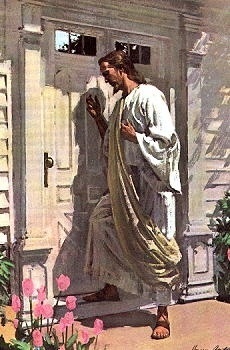 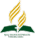 Recursos
Escuela Sabática
Créditos
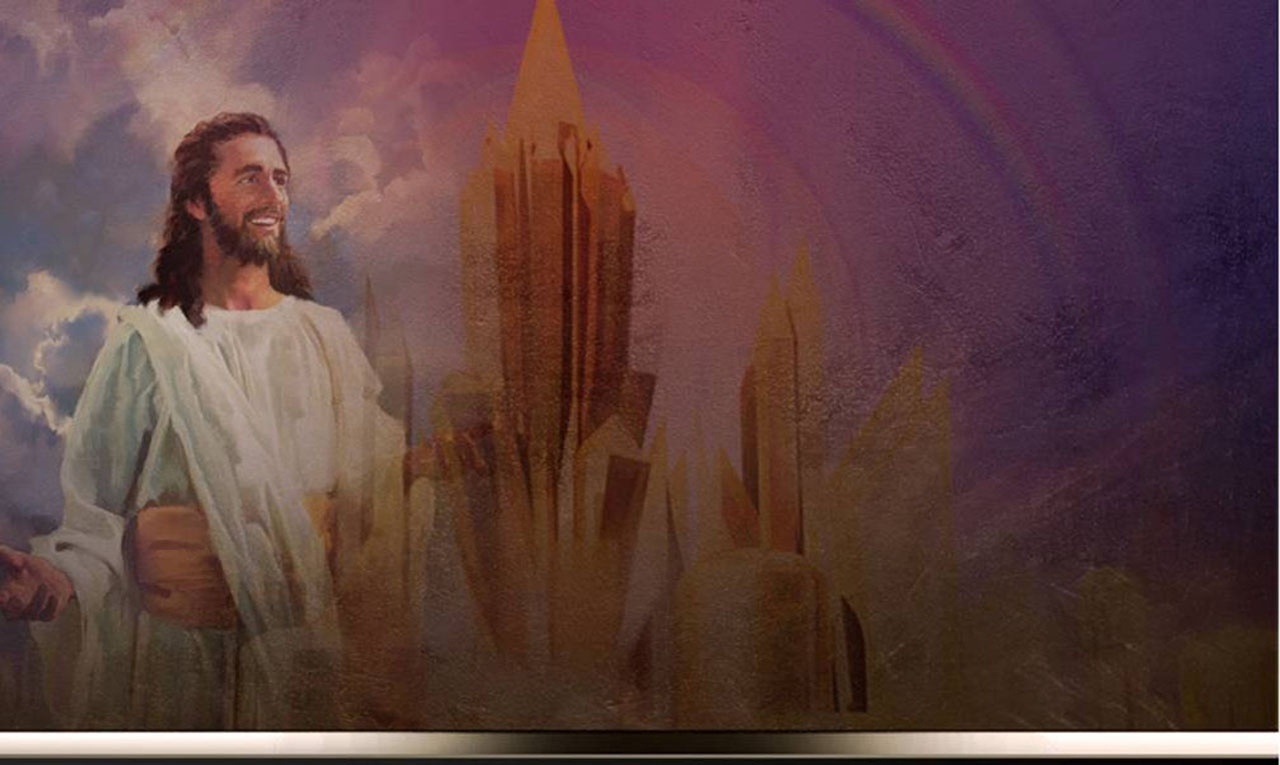 DISEÑO ORIGINAL
Lic. Alejandrino Halire Ccahuana 
http://decalogo-janohalire.blogspot.com/p/escuela-sabatica.html 

Distribución
Recursos Escuela Sabática ©

Para recibir las próximas lecciones inscríbase enviando un mail a:
www.recursos-biblicos.com
 Asunto: Lecciones en Powerpoint


RECURSOS ADVENTISTAS
Recursos gratuitos 

http://decalogo-janohalire.blogspot.com/

https://es.slideshare.net/ahalirecc